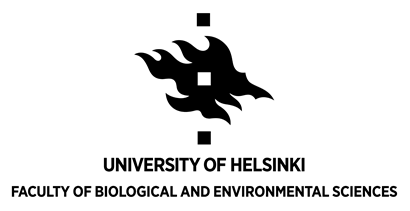 Recovering P from a eutrophic lake via hypolimnetic withdrawal and purification: Summary
Soila Silvonen1, Juha Niemistö1, Leena Nurminen1, Anne-Mari Aurola2, Ismo Malin3, Matti Kotakorpi3, Jukka Horppila1, Tom Jilbert1
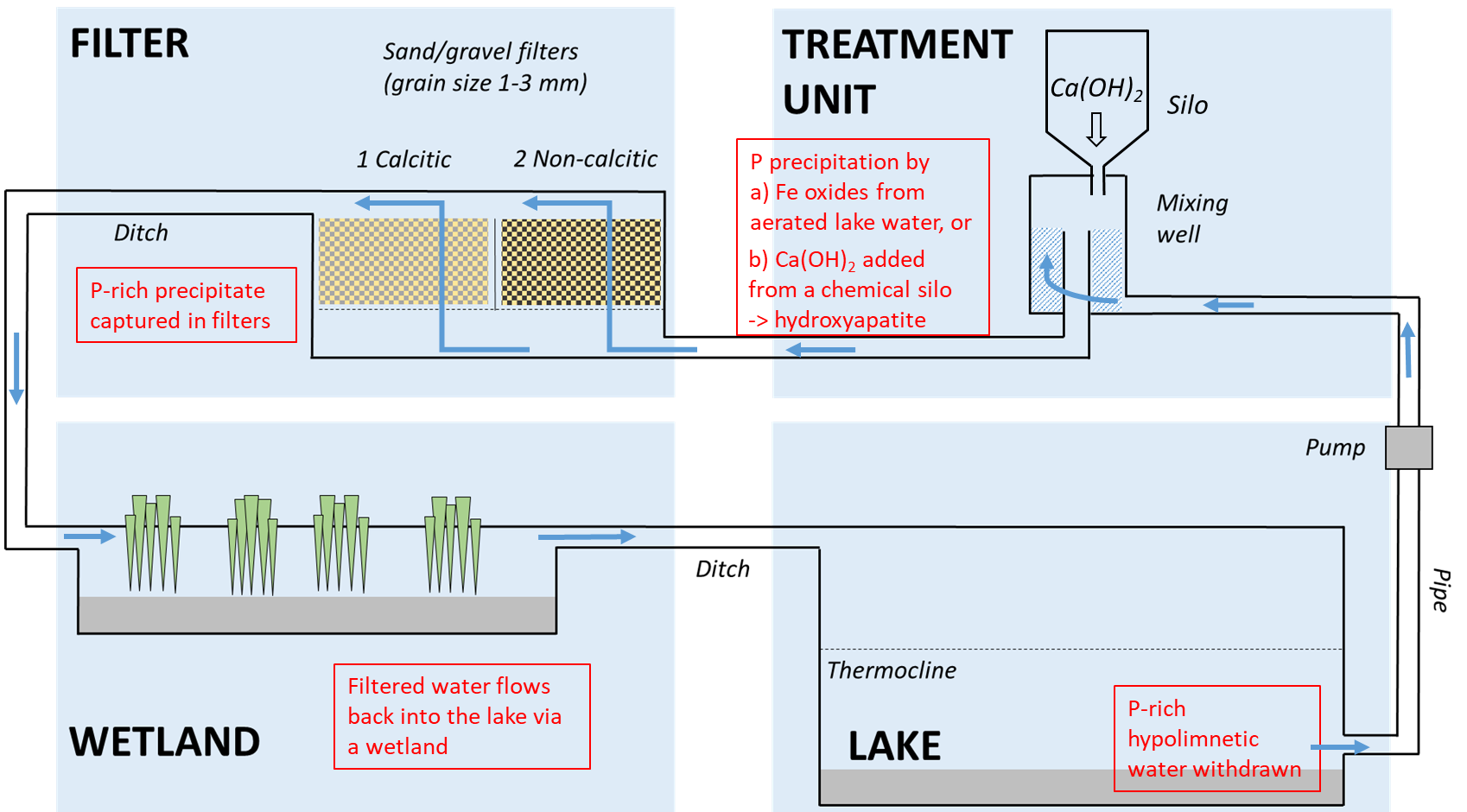 A simple water purification system allows P to be harvested from the hypolimnion of eutrophic lakes
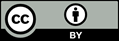 Recovering P from a eutrophic lake via hypolimnetic withdrawal and purification
Soila Silvonen1, Juha Niemistö1, Leena Nurminen1, Anne-Mari Aurola2, Ismo Malin3, Matti Kotakorpi3, Jukka Horppila1, Tom Jilbert1
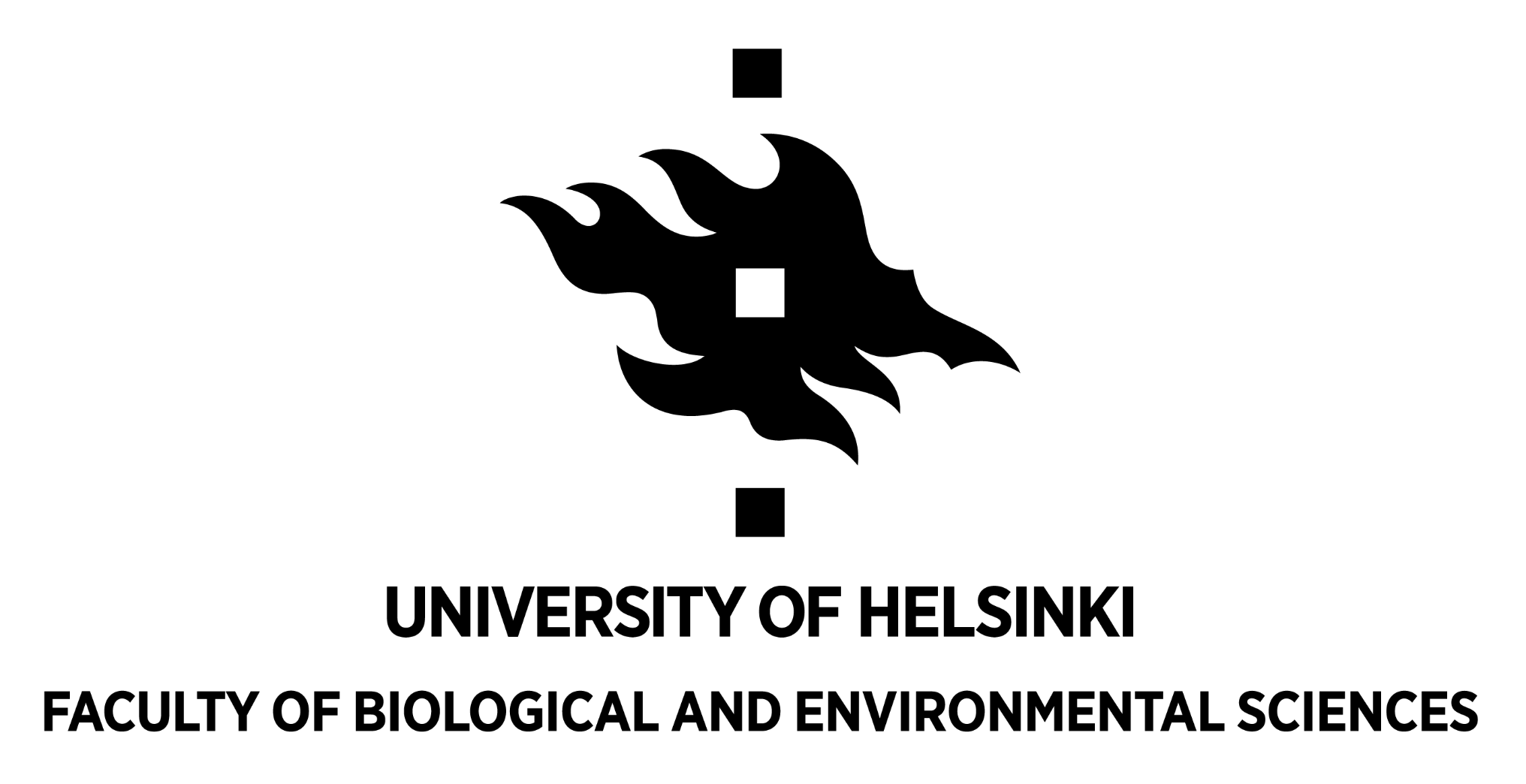 1 University of Helsinki, Viikinkaari 1, P.O. Box 65, 00014, University of Helsinki, Finland
2 AFRY, P.O. Box 50, FI-01621 Vantaa, Finland
3 City of Lahti, Askonkatu 2 FI-15100 Lahti, Finland
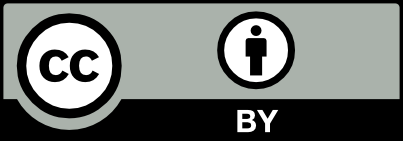 Photo: J. Horppila
P and eutrophication of lakes
P runoff into lakes is a significant factor in lake eutrophication, which manifests itself as e.g.
Harmful algal blooms
Fish kills
P accumulated in lakes can be considered “lost”, out of reach – problematic, as P is a finite resource
Globally, the annual accumulation of P in lakes is 1-3.1 Tg (106 tonnes) (Bennett et al. 2001)
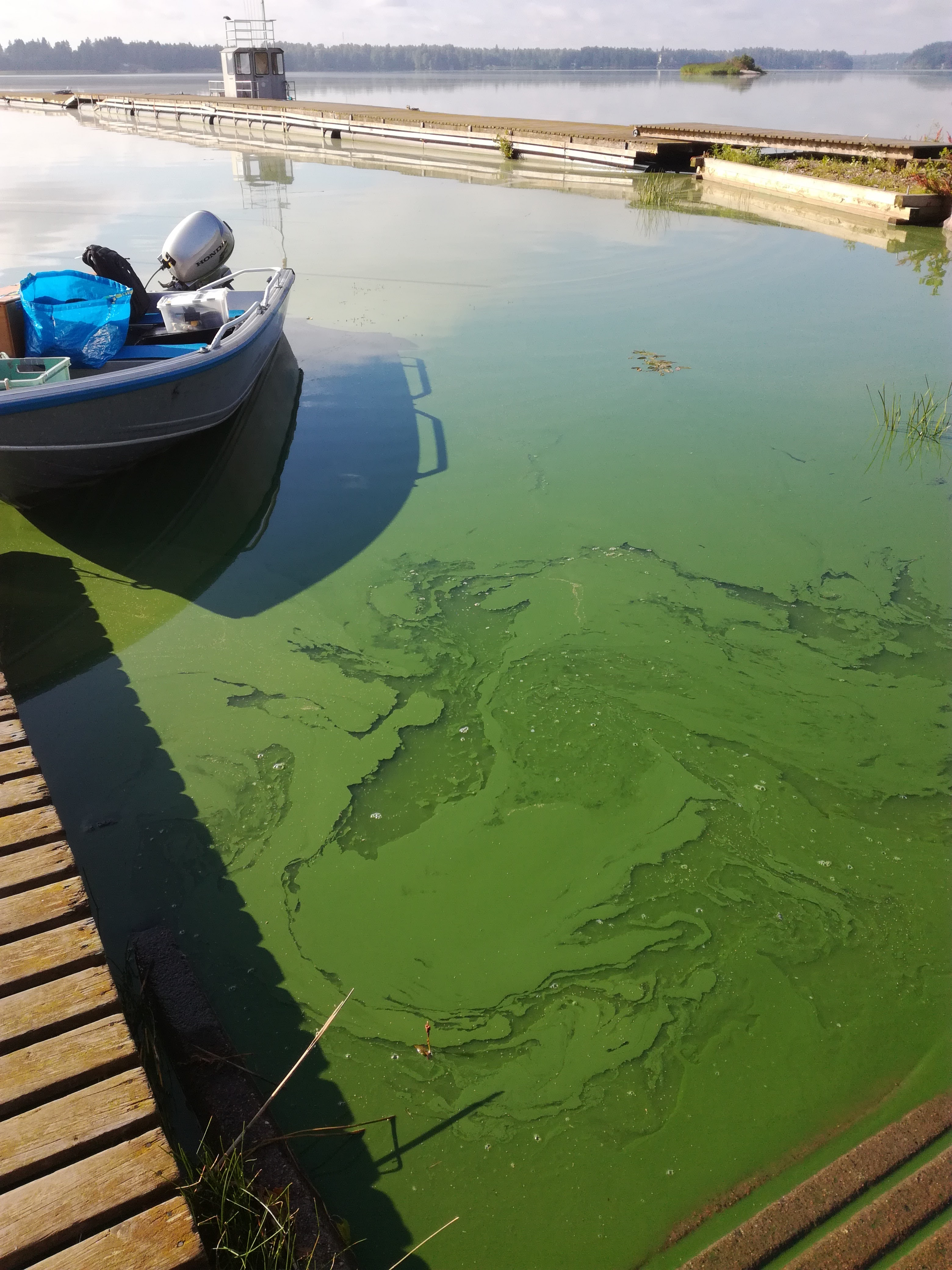 Photo: S. Silvonen
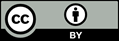 Hypolimnetic withdrawal – removing P from lakes
Background: In thermally stratifying lakes, P typically accumulates in near-bottom water (hypolimnion) due to different release mechanisms from sediment, and decomposition of settling organic matter
Conventional withdrawal
Principle: P-rich water is led downstream from the lake
Widespread approach (Nürnberg, 2007)
Closed purification circuit
P-rich water is pumped into a P-capturing unit and back into the same lake
Hardly any documented instances, under development
Withdrawal pipe (Olszewski tube)
Withdrawal pipe (Olszewski tube)
Hypolimnion
Hypolimnion
Lake outflow
P
P
P
P
P
P
P
P
P
P
P
P
P
P
P
P
Sediment
Sediment
P
P
Water purification unit
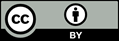 Study questions
Is it possible to remove and capture significant amounts of P from a lake with a simple water purification unit?

How P-concentrated can the material extracted in such a system be?

What are the possible forms in which P can be captured?
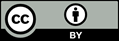 Treatment unit
Study methods
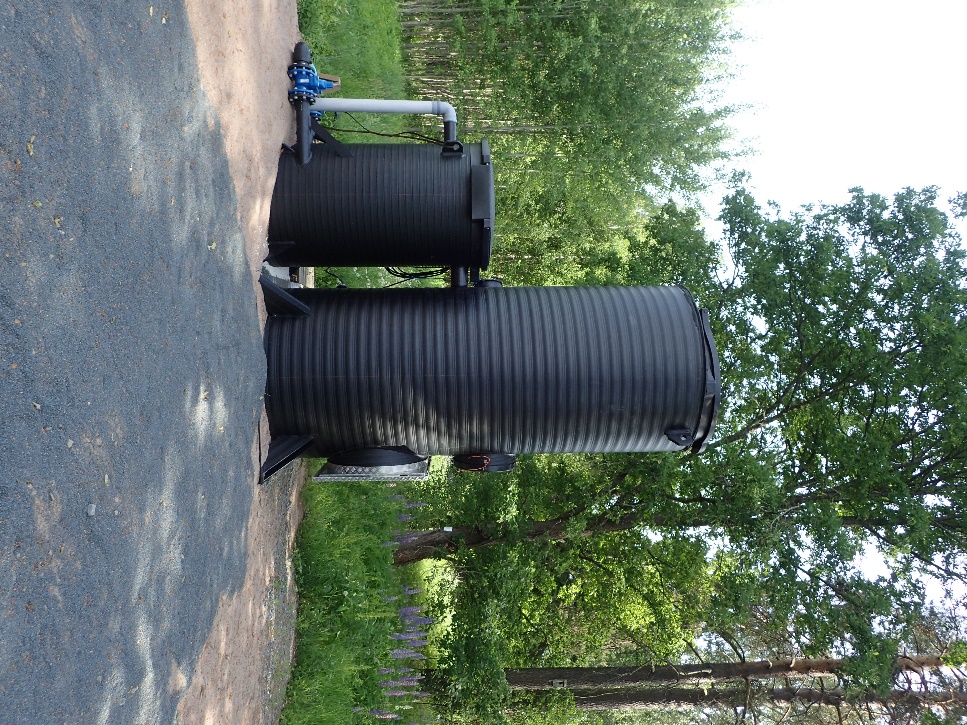 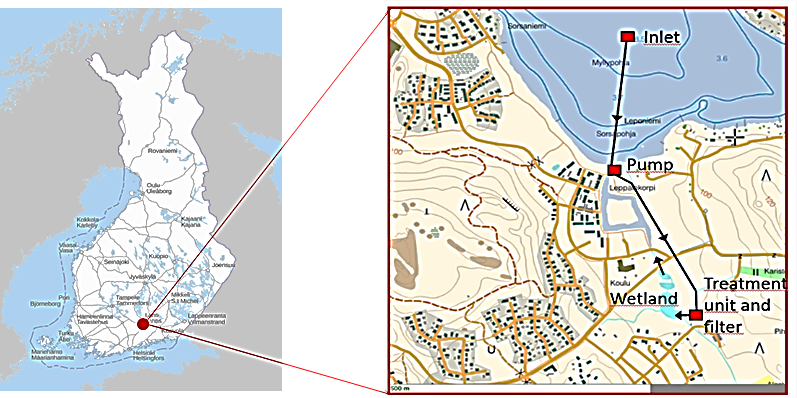 Filter
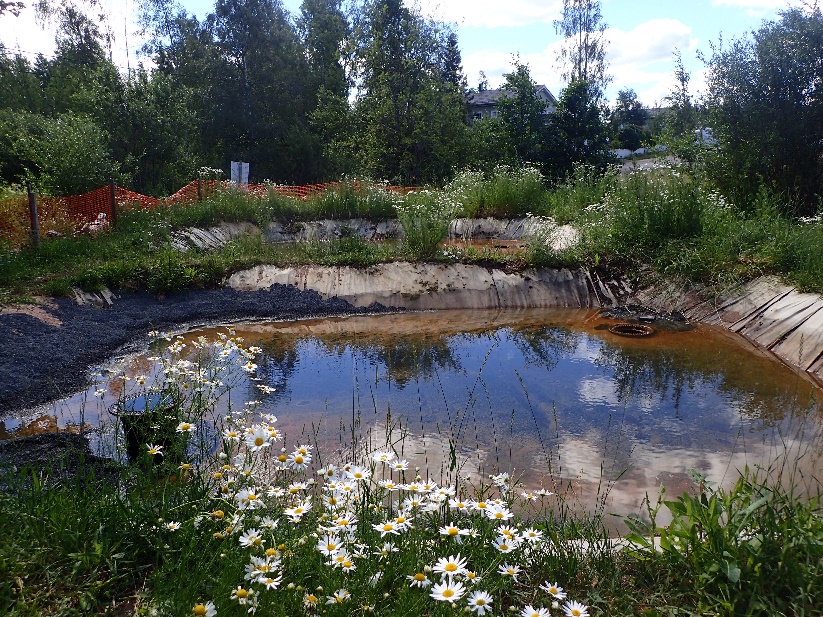 Source of map: National Land Survey of Finland
Photo: J. Horppila
Study site: Lake Kymijärvi (Southern Finland) –  small (~6 km2) boreal dimictic lake 
A pilot version of a hypolimnetic withdrawal and purification system built in 2018
Photo: J. Horppila
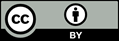 Functioning of the system
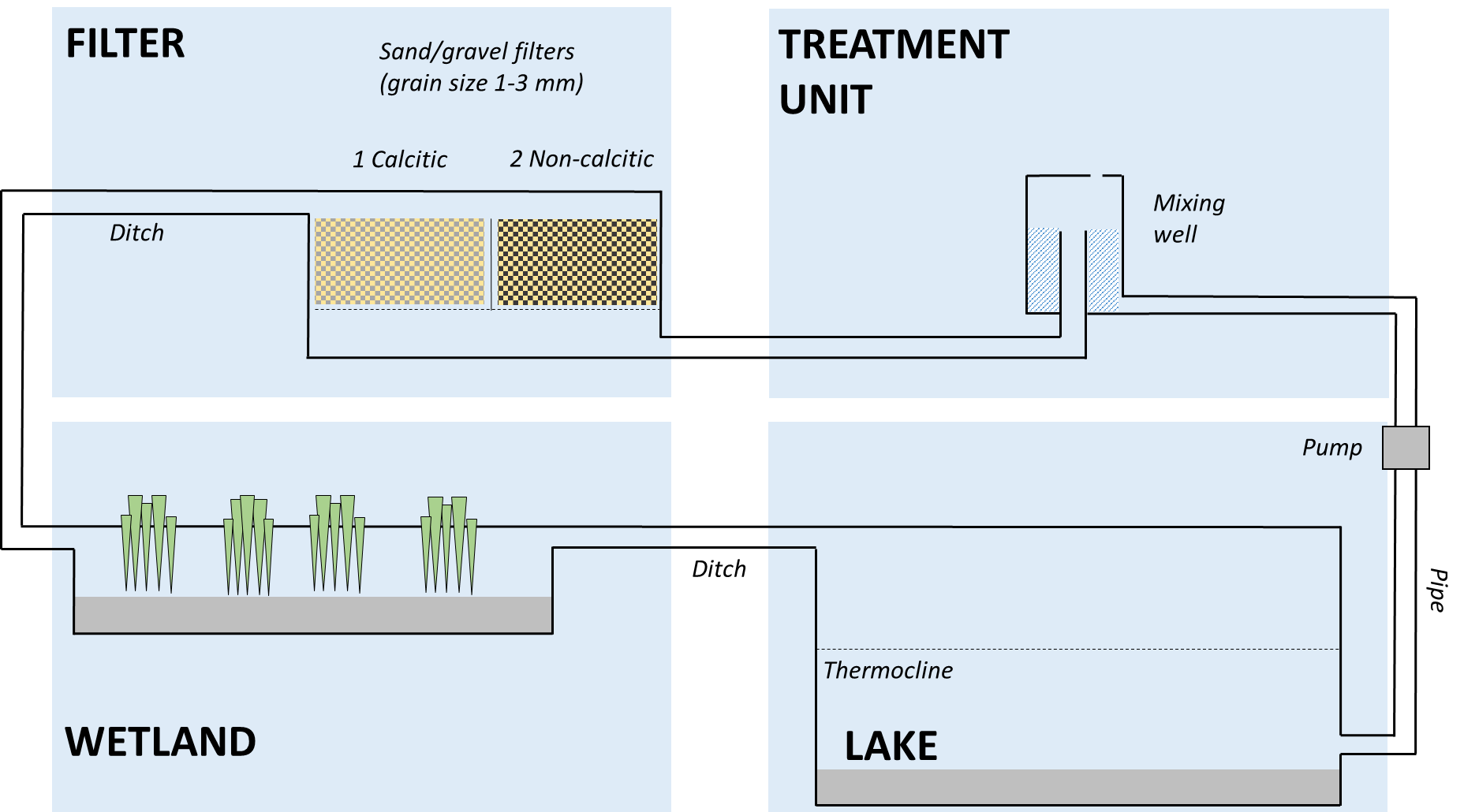 Ca(OH)2
Silo
P precipitation by 
a) Fe oxides from aerated lake water, or
b) Ca(OH)2 added from a chemical silo
-> hydroxyapatite
P-rich precipitate captured in filters
P-rich hypolimnetic water withdrawn
Filtered water flows back into the lake via a wetland
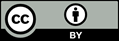 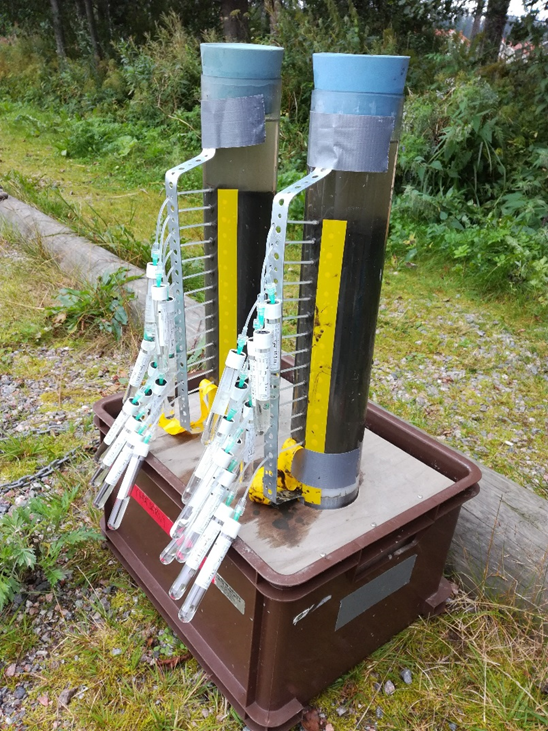 2017: Preliminary investigations on the potential for P removal in study lake during thermal stratification: 
P content of sediment and accumulation in pore water
P accumulation in hypolimnetic water
2018 & 2019: Test runs of hypolimnetic withdrawal and purification system pilot:
Two P precipitation pathways: water aeration (Fe precipitation) and Ca(OH)2 addition (hydroxyapatite Ca5OH(PO4)3 formation)
Two parallel filter materials (calcitic & non-calcitic sand/gravel)
Data collection: water samples (P capture), solid material from filters (P concentration and association with Fe/Ca in precipitate)
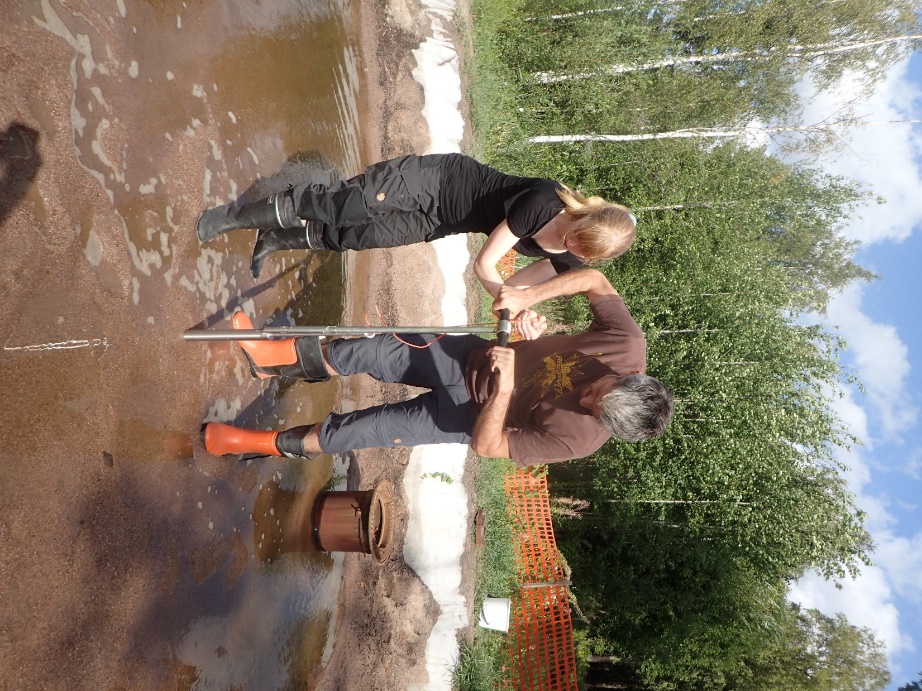 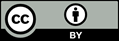 Results
P diffusive flux from sediment into water
P accumulation in the hypolimnion
22.8.2017
D = temperature-corrected diffusion coefficient of H2PO4-

dC = P concentration difference between surface sediment pore water and near-bottom water
dz = diffusion distance 

Θ = tortuosity
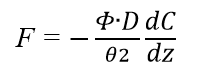 Water column
From: Boudreau (1997)
Sediment pore water
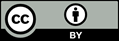 Test runs of hypolimnetic withdrawal and purification system: P retention (water samples)
Water aeration only
Ca(OH)2 addition
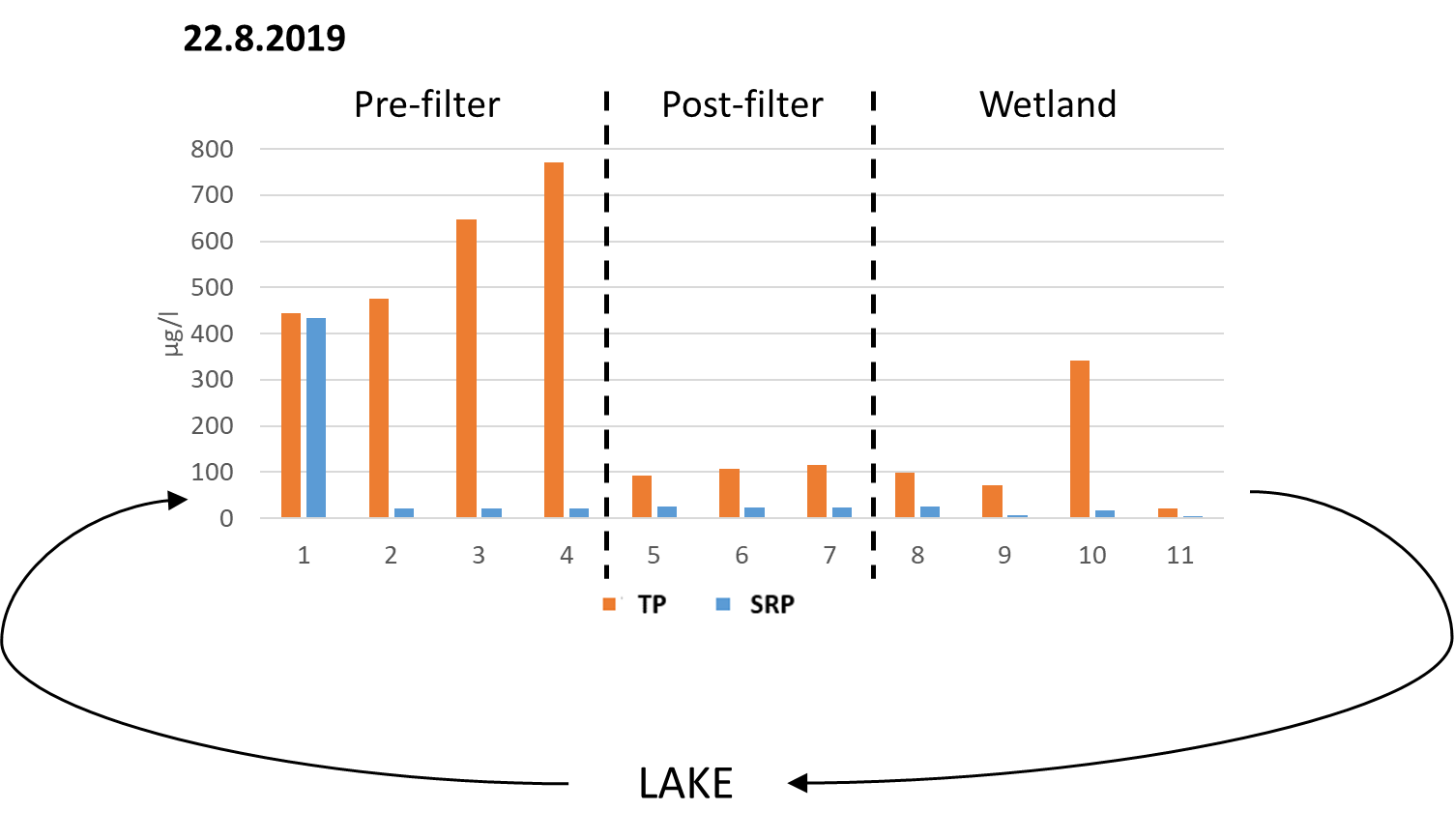 Sampling points
P retention in filters 
TP: 85% 
SRP: 97%
P retention in filters: 
TP: 75% 
SRP: 94%
1 Pre-treatment tap
2 Treatment well (aeration/Ca(OH)2 addition)
3 Non-calcitic gravel, inflow
4 Calcitic sand, inflow
5 Non-calcitic gravel, outflow
6 Calcitic sand, outflow
7 Post-filter well
8 Wetland inflow
9 Wetland 1, 1.5 m
10 Wetland 2, 1.5 m
11 Wetland outflow
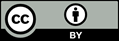 Test runs of hypolimnetic withdrawal and purification system: P content of extracted material
Ca(OH)2 additionFilter material: Non-calcitic sand/gravel
V of water flowed through: 194 m3
Water aeration onlyFilter material: Non-calcitic sand/gravel
V of water flowed through: 2088 m3
Photo:T. Jilbert
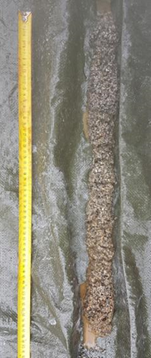 TP
Coring sample from filter
P fractions
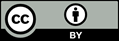 First conclusions
There is great potential in eutrophic lakes for harvesting P from hypolimnetic water
A simple purification system based on P precipitation and filtering effectively removes P from water
Different precipitation mechanisms may be equally effective, but they will affect the composition of the captured material – including the form of P
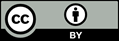 Thank you for your interest!
Cited literature:

Bennett, E. M., Carpenter, S. R., & Caraco, N. F. (2001). Human impact on erodable phosphorus and eutrophication: a global perspective: increasing accumulation of phosphorus in soil threatens rivers, lakes, and coastal oceans with eutrophication. BioScience, 51(3), 227-234.

Boudreau, B. P. (1997). Diagenetic models and their implementation. Springer.

Nürnberg, G. K. (2007). Lake responses to long-term hypolimnetic withdrawal treatments. Lake and Reservoir Management, 23(4), 388-409.
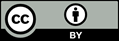 Photo: J. Horppila
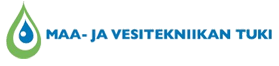 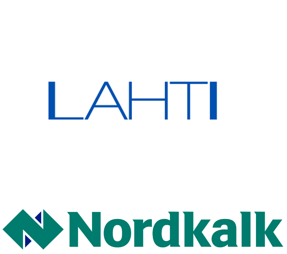 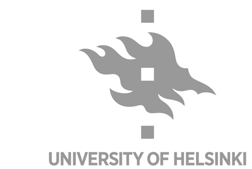